LÀM QUEN VỚI MỘT
 SỐ HÌNH KHỐI
4
Chủ đề
Bài 14: KHỐI LẬP PHƯƠNG, 
KHỐI HỘP CHỮ NHẬT(Tiết 2)
(trang 94- 95)
KHỞI ĐỘNG
Kể tên những đồ vật là khối lập phương?
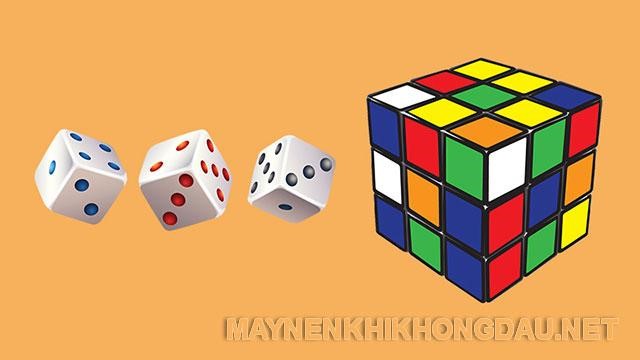 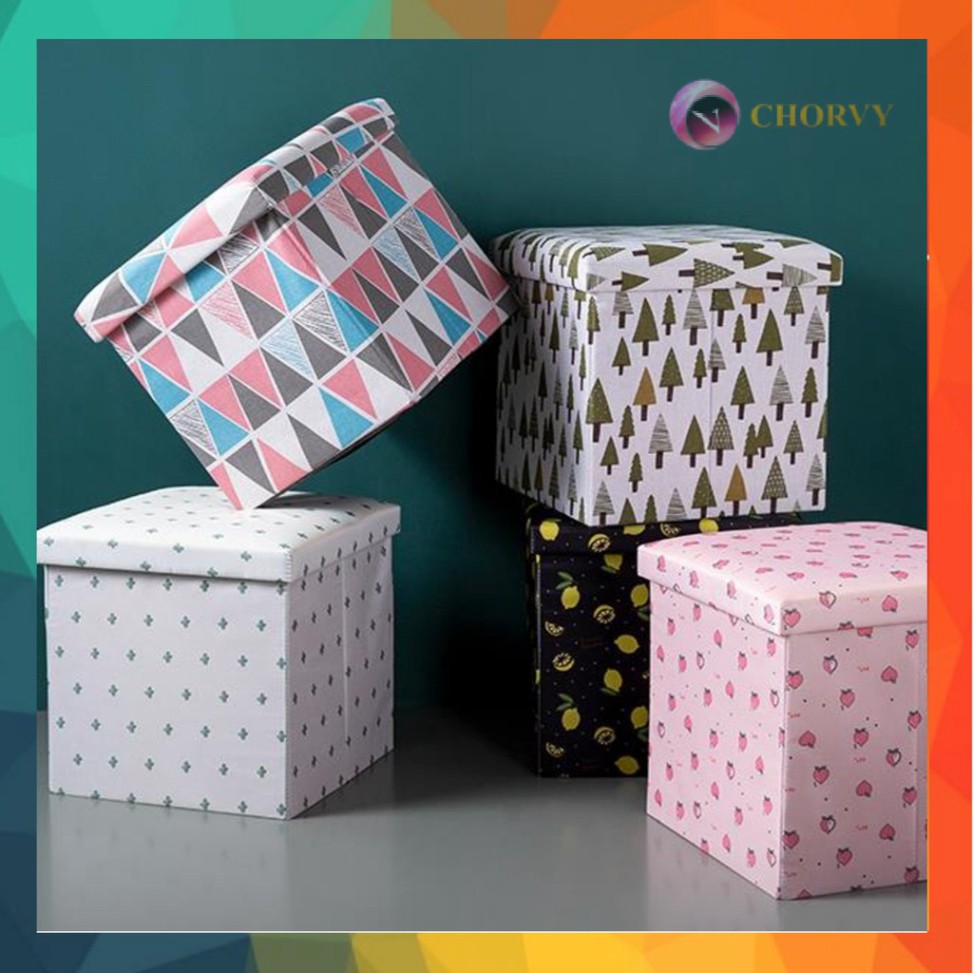 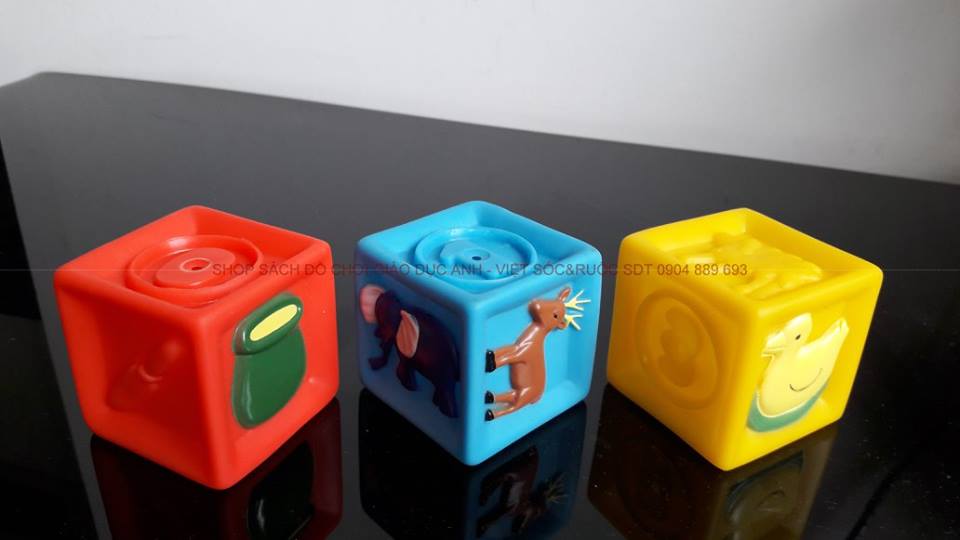 Kể tên những đồ vật là khối hộp chữ nhật?
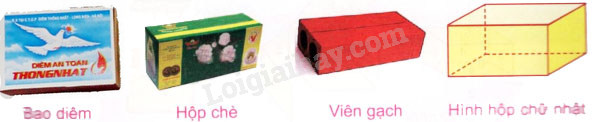 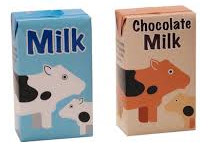 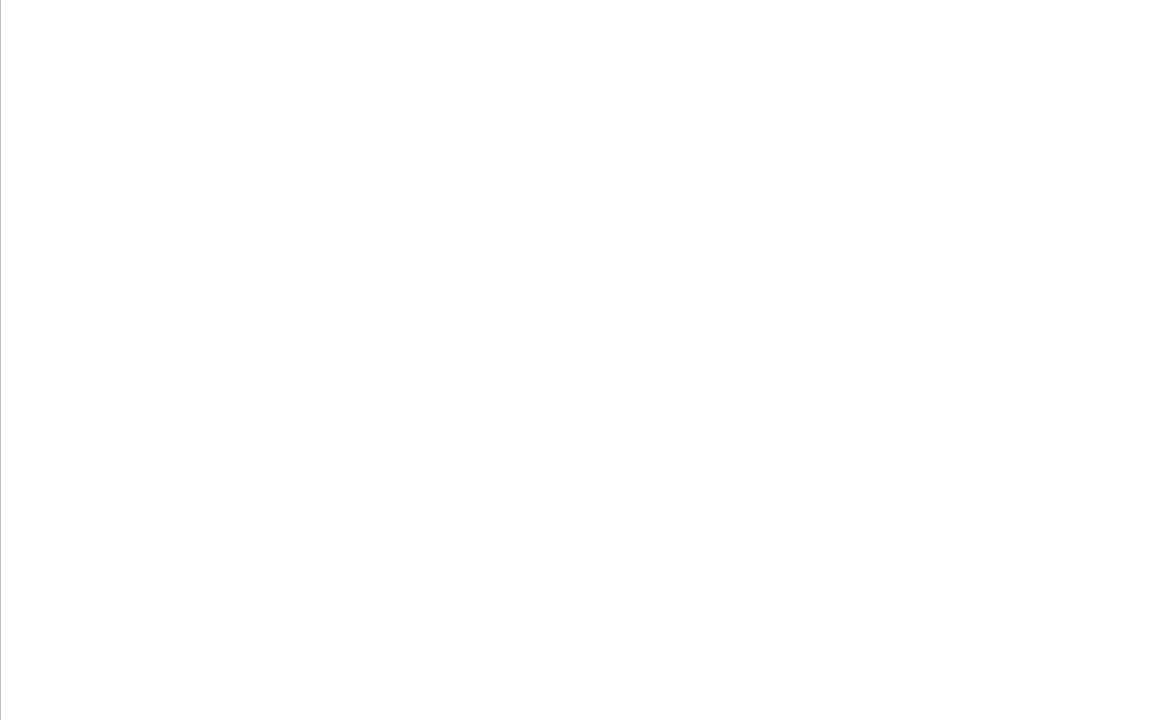 5
3
1
2
1
2
3
4
5
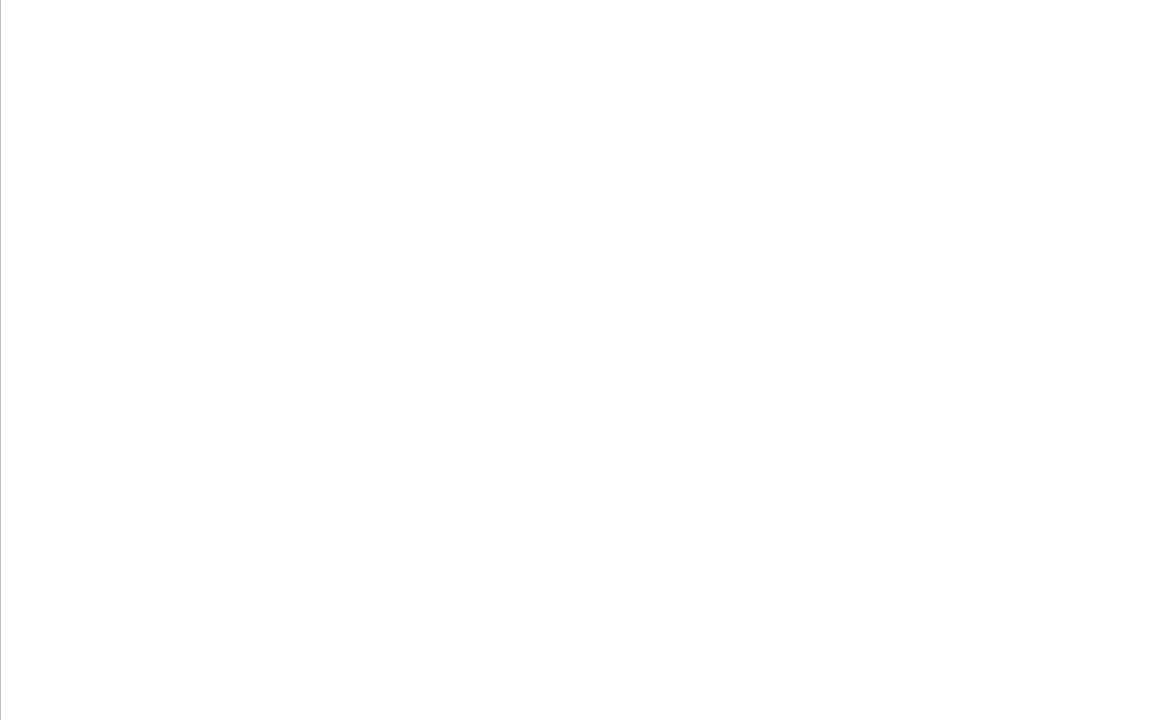 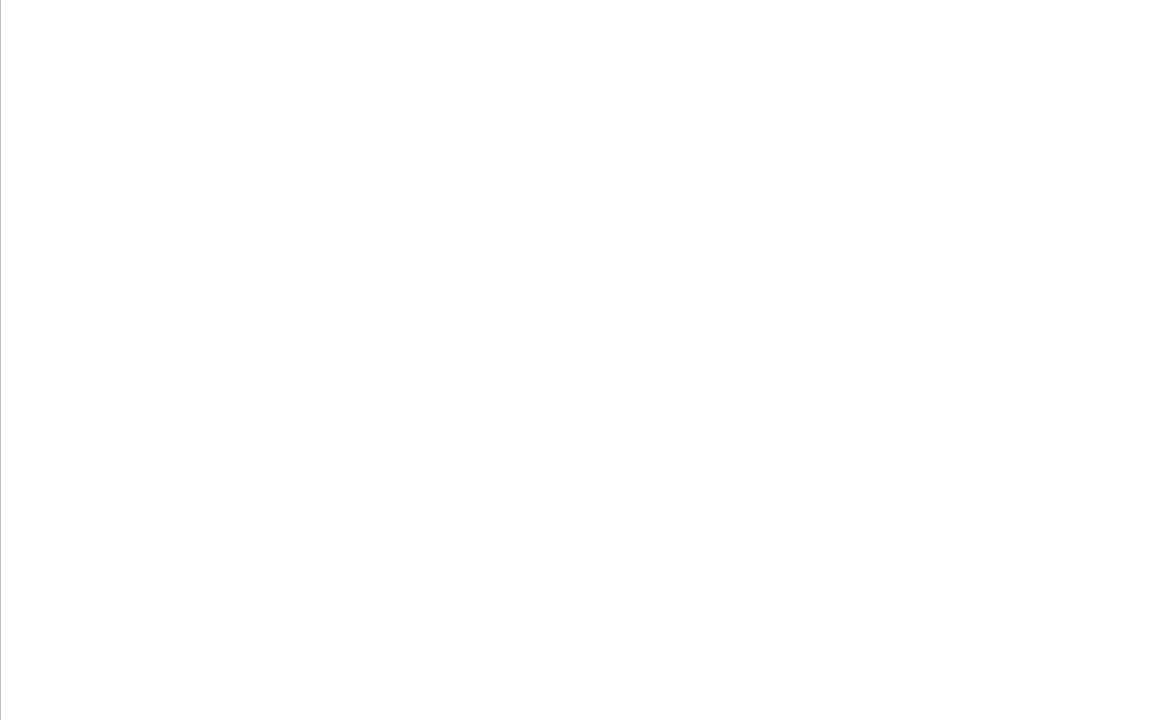 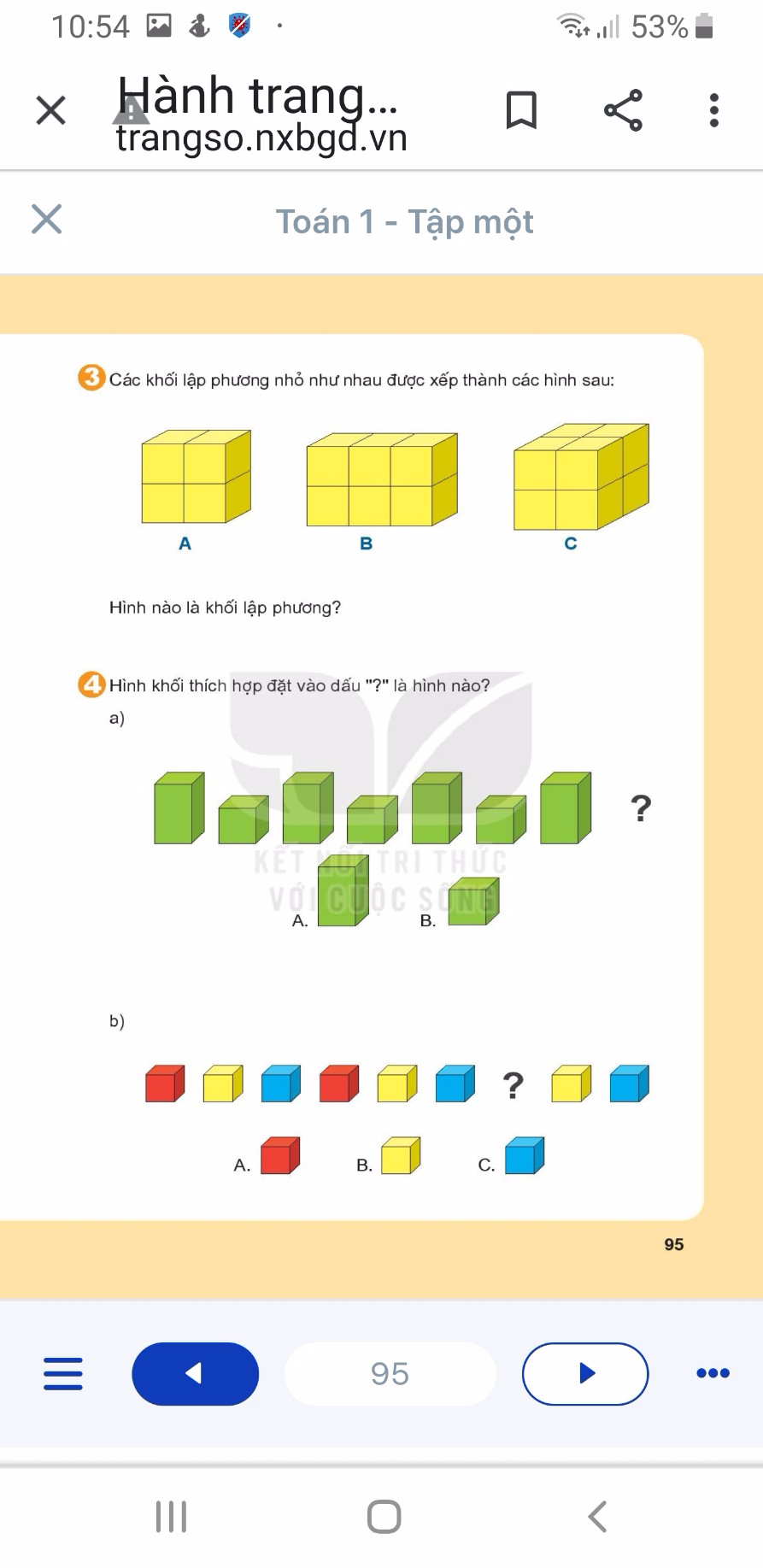 HDHS LÀM VỞ BÀI TẬP TOÁN TRANG(88- 89)
Kết nối và vận dụng
Hoàn thành bài ở vở BT Toán (tr.88, 89)